স্বাগতম
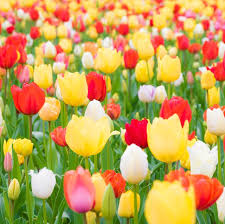 শিক্ষক পরিচিতি
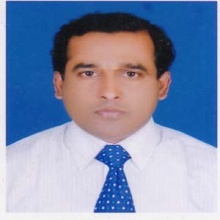 অনিরুদ্ধ বৈরাগী 
সহকারি শিক্ষক (গণিত)    
মহেশ্বরপাশা মাধ্যমিক বিদ্যালয়, কুয়েট, খুলনা।
পাঠ পরিচিতি
শ্রেণিঃ অষ্টম
বিষয়ঃ গণিত
অধ্যায়ঃ ৪.১
পাঠঃ বীজগণিতীয় সূত্রাবলী ও প্রয়োগ
সময়ঃ ৫০ মিনিট
শিক্ষার্থী বন্ধুরা তোমরা নিচের সূত্রগুলো লক্ষ কর-
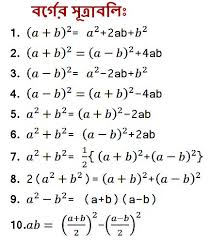 শিক্ষার্থী বন্ধুরা তোমরা লক্ষ কর-
এখানে,                              এর বর্গ
                                          
                                     এর বর্গ
 
                                                    এর বর্গ
আজগের পাঠ-
বর্গের সূত্র ও এর প্রয়োগ
এই পাঠ শেষে শিক্ষার্থীরা-
বর্গের সূত্র প্রয়োগ করে দ্বিপদী ও ত্রিপদী রাশির বর্গ নিরূপন করে পারবে।
 বর্গের সূত্র প্রয়োগ করে দ্বিপদী ও ত্রিপদী রাশির মান নির্ণয় করতে পারবে।
সমস্যাঃ 4x – 7y এর বর্গ নির্ণয় কর।
সমাধানঃ
4x – 7y এর বর্গ=
                        
                      =

                      =                                             (Ans.)
সমস্যাঃ 5p – 8q এর বর্গ নির্ণয় কর।
সমাধানঃ
5p – 8q এর বর্গ=

                       =

                      =                               (Ans.)
একক কাজ
সমস্যাঃ 11a – 12b  এর বর্গ নির্ণয় কর।
সমস্যাঃ a-b=7 এবং ab=60 হলে,                 এর মান নির্ণয় কর।
সমাধানঃ 
দেওয়া আছে, a-b=7 এবং ab=60
প্রদত্ত রাশি = 
                 =
                 = 
                 = 49 + 120
                   = 169 (Ans.)
সমস্যাঃ               হলে, প্রমাণ কর যে,                =29.
সমাধানঃ
দেওয়া আছে, 

বামপক্ষ =
                
             = 
           
             = 
             =    25 + 4
             =    29 = ডানপক্ষ (প্রমাণিত)
দলীয় কাজ
সমস্যাঃ                 হলে, প্রমাণ কর যে,
মূল্যায়ন
বাড়ির কাজ
সমস্যাঃ a+b=10 এবং a-b=2 হলে,                     ও  4ab                       এর মান নির্ণয় কর।
ধন্যবাদ
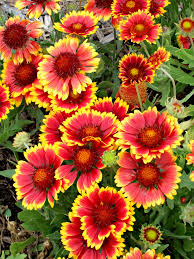